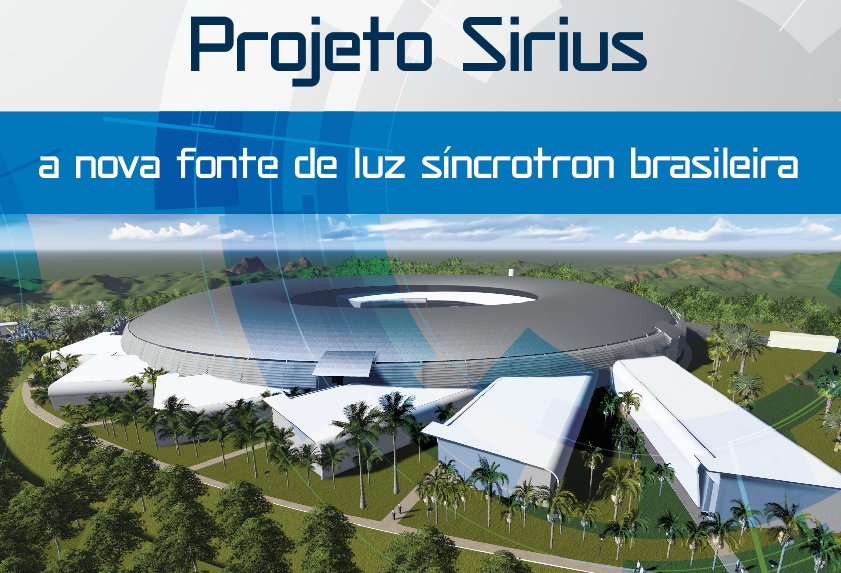 Brazilian Synchrotron Light Laboratory – LNLS: from scratch to a state-of-the-art machine in 30 years
Antonio José Roque da Silva – jose.roque@lnls.br
Example: Chagas’ Disease
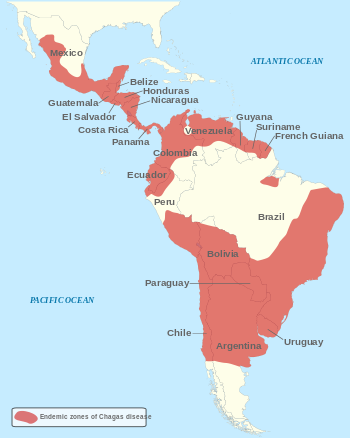 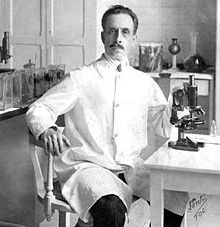 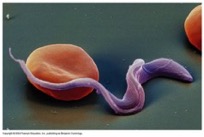 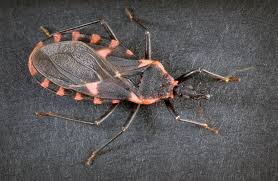 Carlos Chagas
1909
Trypanosoma cruzi
Barbeiro
Current treatments include drugs with low efficiency in the chronic phase and with severe, harmful side effects
Affects from 8 to 10 million people in Latin America.
High social and economical cost
Researchers at LNBio-CNPEM and other centers in Brazil are seeking drugs that work about 10 times better than what is commercially available
Goal – discover and elucidate the molecular mechanism of novel and more selective and efficient drugs (inhibitors)

Target – Trypanosomatid Kinases

In order to efficiently find the inhibitors, one needs to know the atomic structure of the kinase
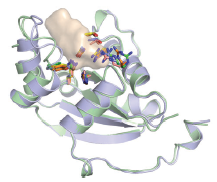 Kinase
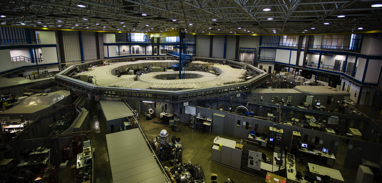 Crystal of kinase proteins
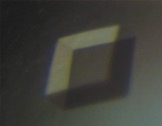 M. Murakami (LNBio) et al.
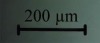 Researchers at LNBio-CNPEM and other centers in Brazil are seeking drugs that work about 10 times better than what is commercially available
Goal – discover and elucidate the molecular mechanism of novel and more selective and efficient drugs (inhibitors)

Target – Trypanosomatid Kinases

In order to efficiently find the inhibitors, one needs to know the atomic structure of the kinase
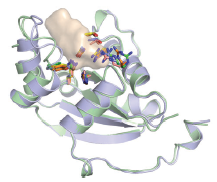 Kinase
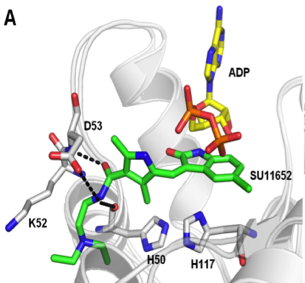 Search for inhibitors
Atomic Structure
M. Murakami (LNBio) et al.
M. Murakami (LNBio) et al.
LNLS – A pioneer lab in Brazil
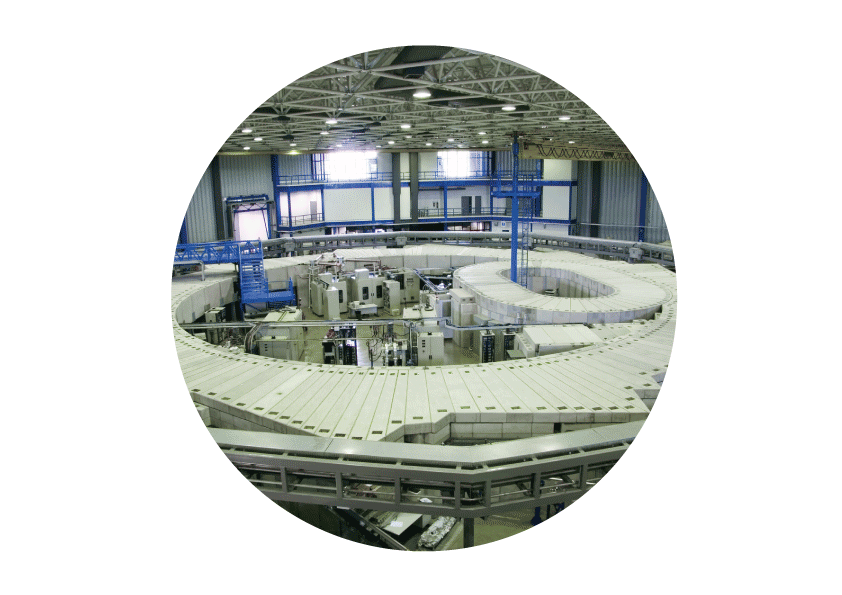 First synchrotron light source in the southern hemisphere
Still the only one in Latin America
Built between 1987-1997
Around 85% built in house
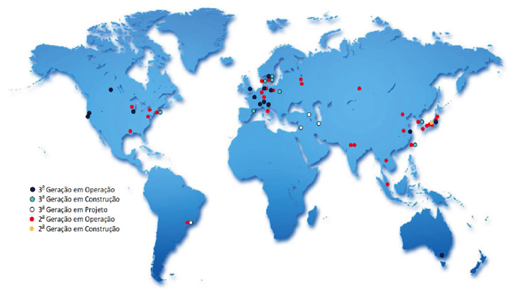 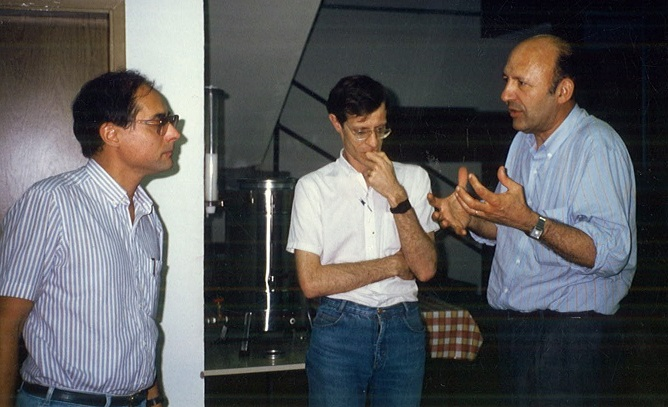 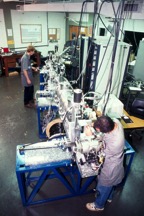 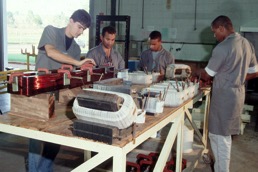 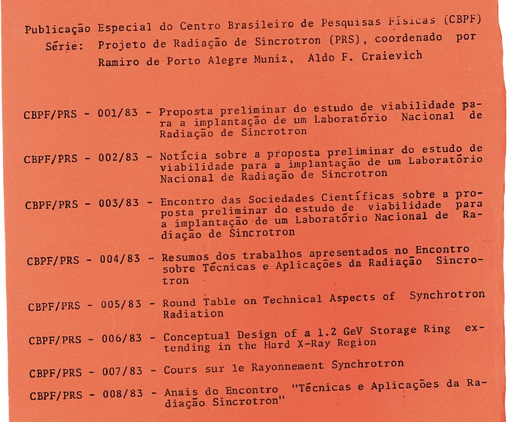 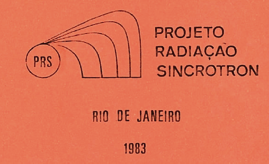 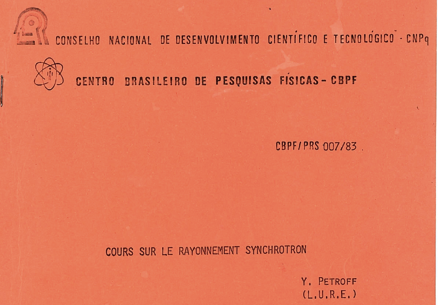 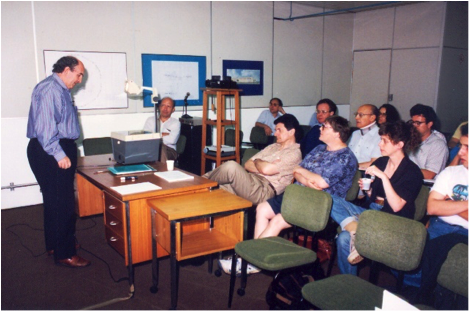 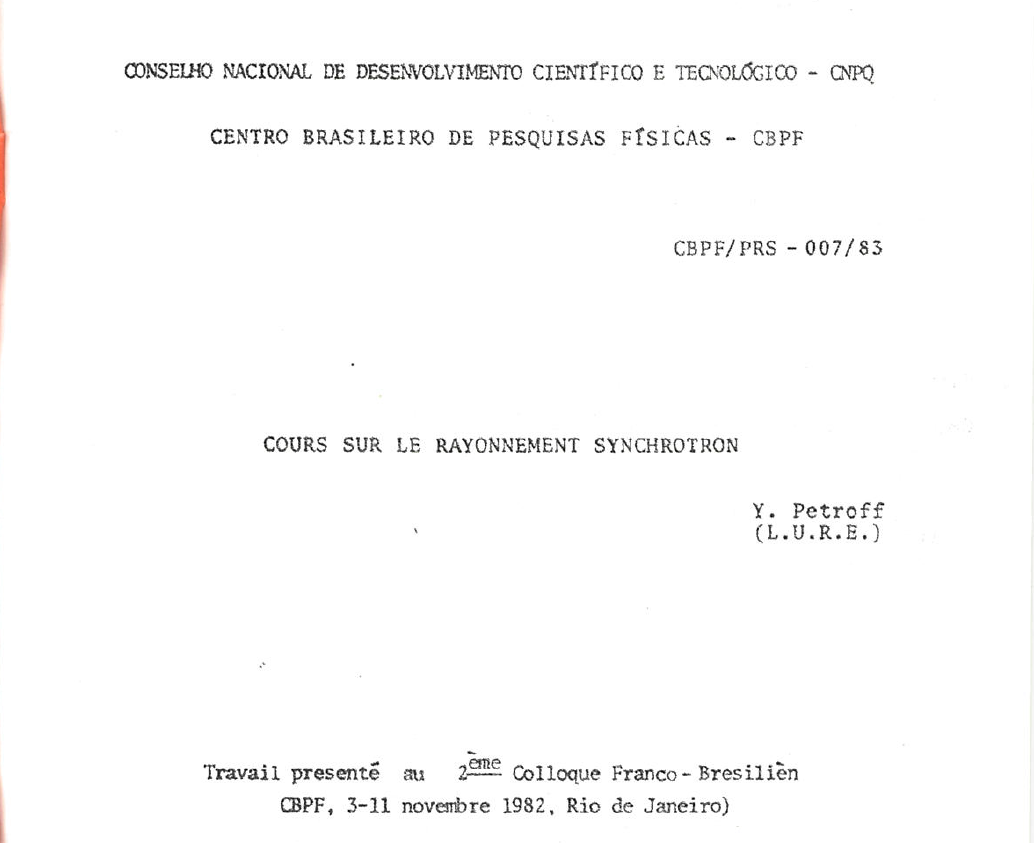 Human Resources
- Lack of personnel with knowledge in accelerator engineering and scientific instrumentation
- The solution was to hire young people, most seeking for their first job, and train them in a “hands on” approach
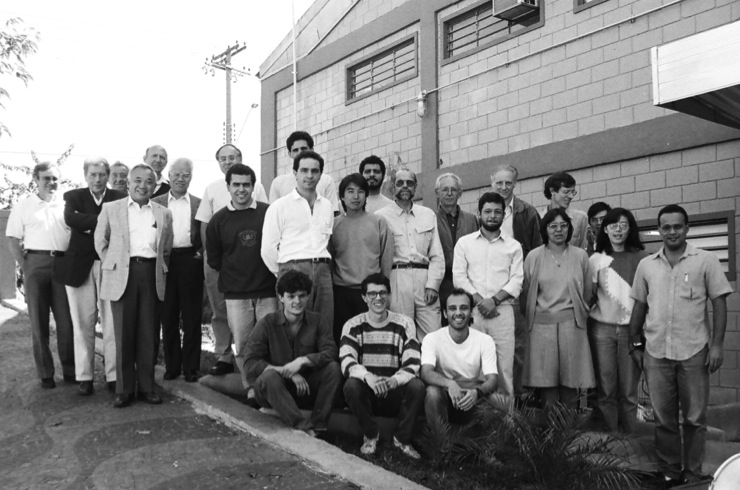 Roberto Medeiros
26/July/1991 
Some of the young people that built LNLS - 2º meeting of the International Advisory Committee
Training also the users
In the early 80’s, there were around 10 people in Brazil who new/used synchrotron radiation
LNLS has been doing a continuous effort, since the very beginning, to form and train users through schools, workshops, sending people abroad, etc.
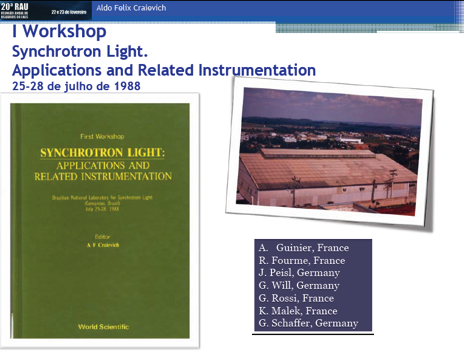 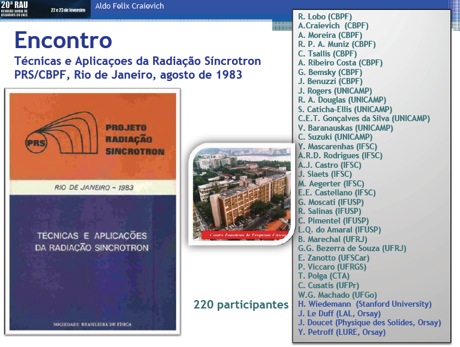 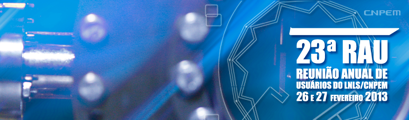 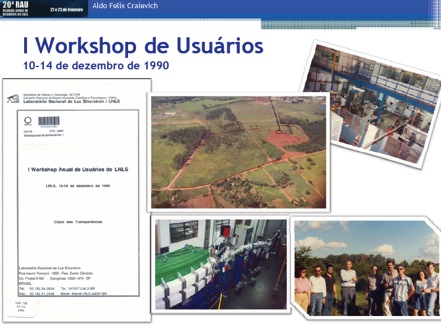 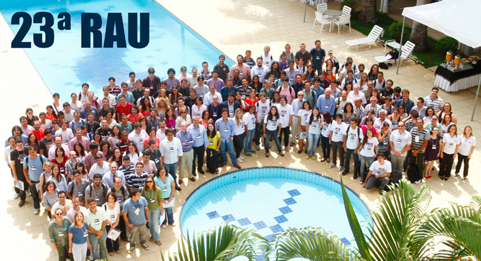 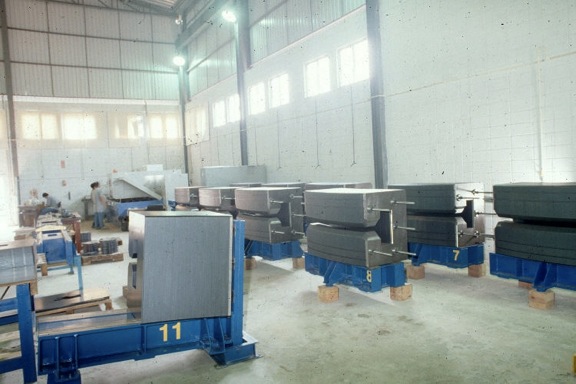 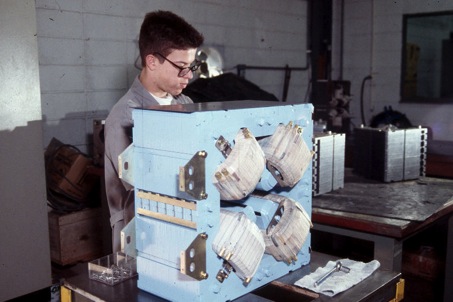 1993-1995
Magnets production
Luis Câmara
Luis Câmara
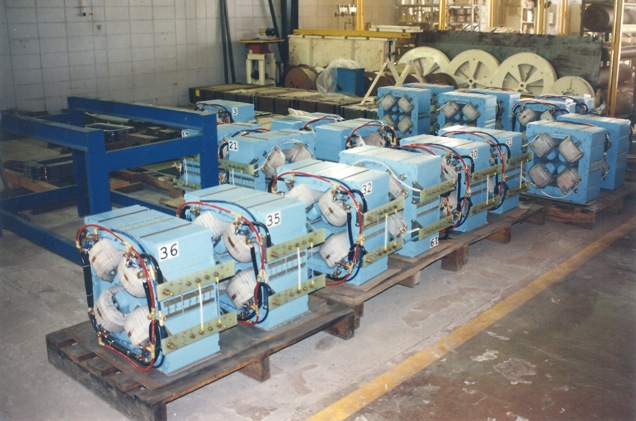 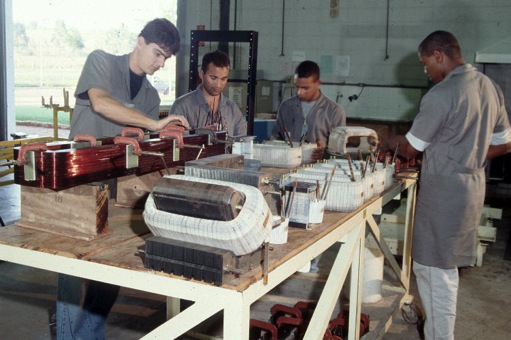 Luis Câmara
Nelson Chinaglia
UVX
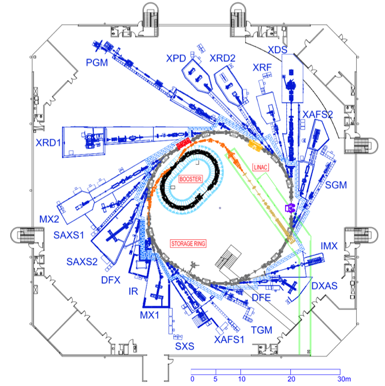 ~40% SP
~40% OTHER STATES
~20% OTHER COUNTRIES
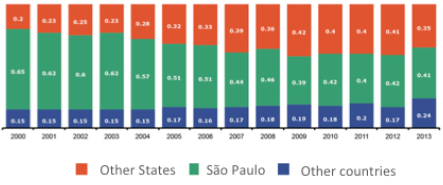 18 experimental stations
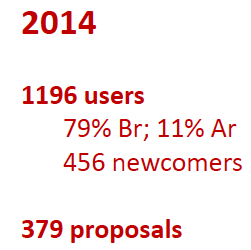 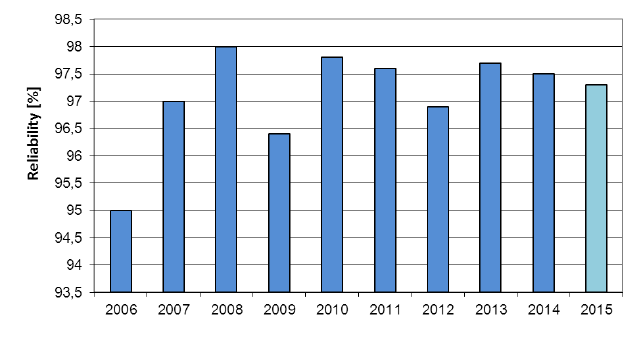 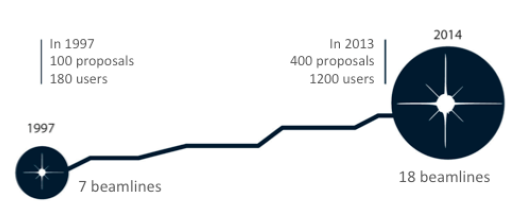 CNPEM is a private nonprofit organization working under contract with the Brazilian Ministry of Science, Technology, and Innovation
LNLS
LNNano
CTBE
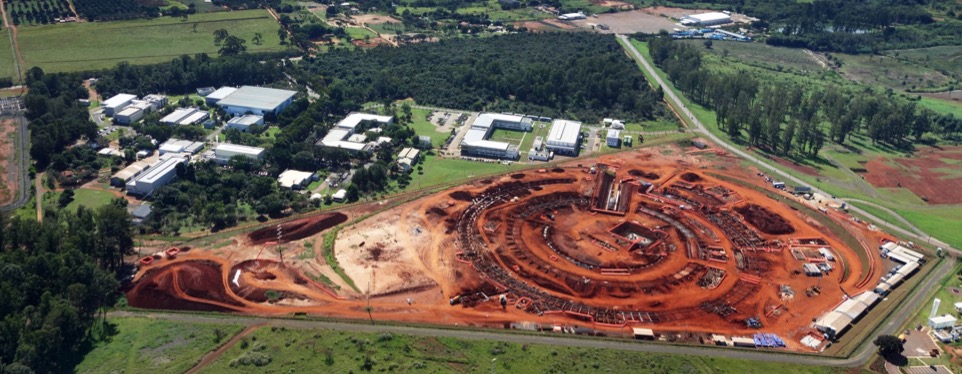 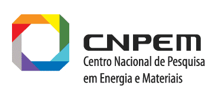 LNBio
Brightness evolution of X-ray sources
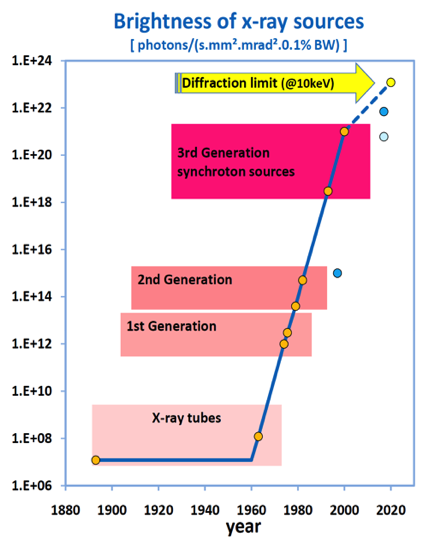 2a Generation Machine
High emittance – Low brightness
Low energy (1.37 GeV)
UVX
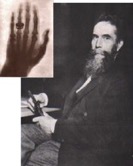 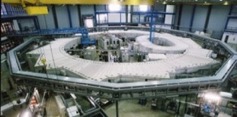 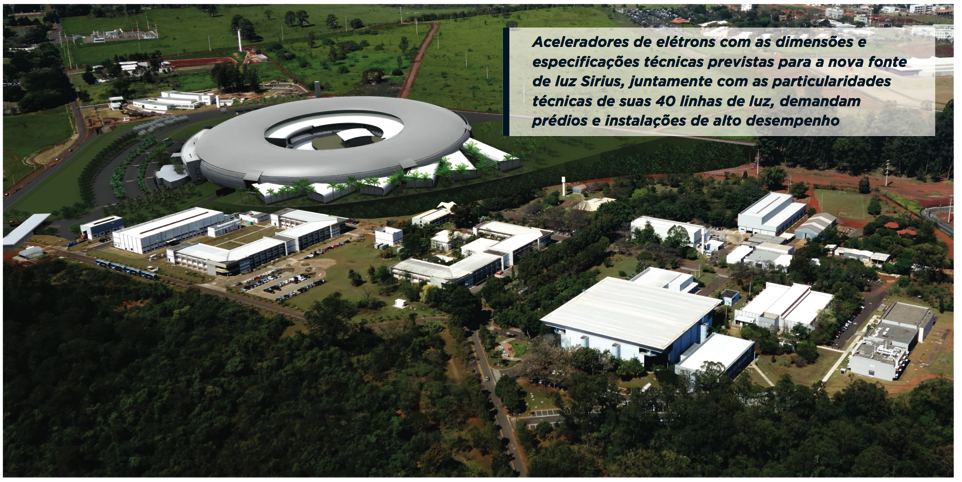 Sirius
SiriusThe new Brazilian Synchrotron Light Source
Timeline
2008 – Proposal to prepare a conceptual design of a new light source in presented to MCTI
2006 – Recommendation,  in the 2006-2009 Strategic Plan of ABTLuS, that a task force should be created in LNLS to study a new, low emittance light source
2003 – In the 13th User Meeting, the users discussed the need to start studying the possibility of a new, more competitive, light source
2009
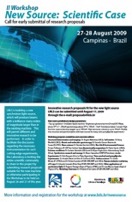 1st Workshop LNLS-2: Scientific Cases
10 and 11 of February

2nd Workshop New Source: Scientific Case
27 and 28 of August

Many internal meetings to define the conceptual project
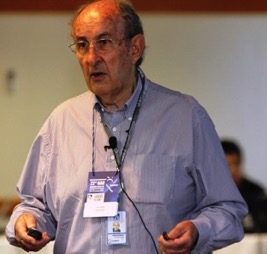 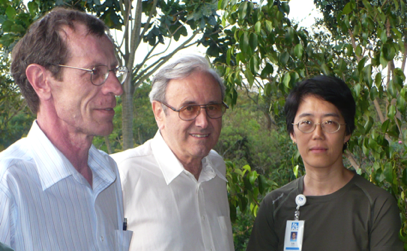 Timeline
2008-2012 – Developed the CDR, prototypes, scientific case, etc.
2012 - Project was mature enough to be presented to an International Committee – MAC (Machine Advisory Committee) – 18 to 20 of June
2008 – Proposal to prepare a conceptual design of a new light source in presented to MCTI
2006 – Recommendation,  in the 2006-2009 Strategic Plan of ABTLuS, that a task force should be created in LNLS to study a new, low emittance light source
2003 – In the 13th User Meeting, the users discussed the need to start studying the possibility of a new, more competitive, light source
Most important MAC recommendation
The present lattice design is excellent by today’s standards, but the committee urges LNLS to push for tomorrow’s brightness standard (e.g. <1 nm emittance).
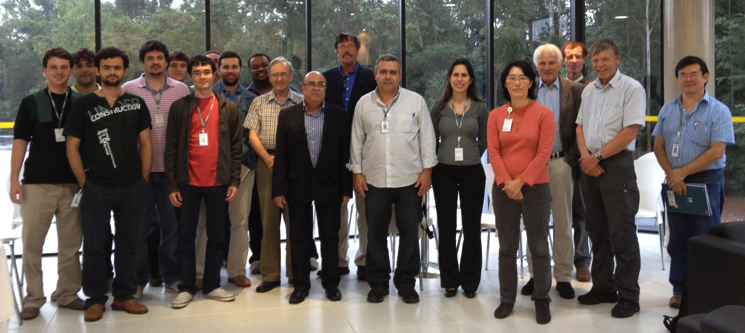 Most important MAC recommendation
The present lattice design is excellent by today’s standards, but the committee urges LNLS to push for tomorrow’s brightness standard (e.g. <1 nm emittance).
One way would be to increase the size of the machine
Expensive solution!
Increase number of dipoles!
Natural emittance of some Light Sources
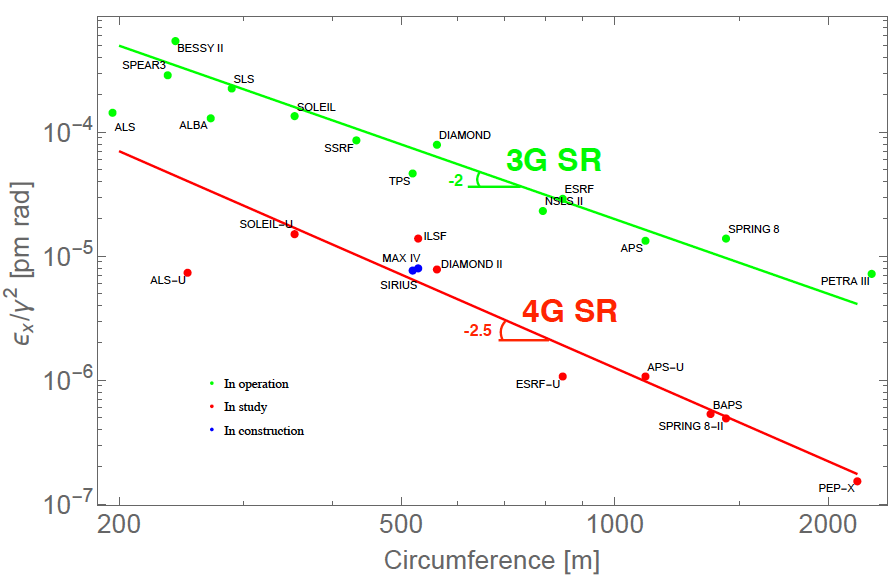 20
A radical turn
Sirius presented to the Machine Advisory Committee meeting in June 2012:
Emittance: 1.7 nm.rad
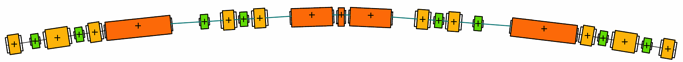 3-Bend Achromat, 480m circumference
MAC recommendation:
Go for a sub-nanometer.radian emittance
Sirius four months after 2012 MAC recommendation
MBA Design
Emittance: 0.28 nm.rad
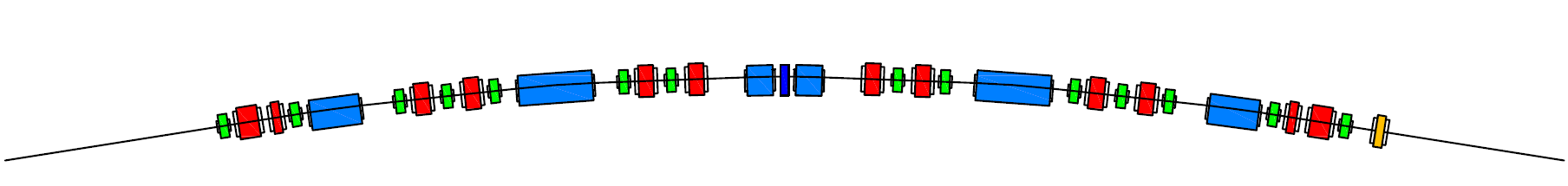 5-Bend Achromat, 518m circumference
6-m SS
7-m SS
Emittance of UVX = 100 nm.rad
Ricardo Rodrigues
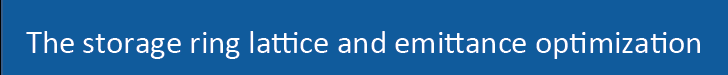 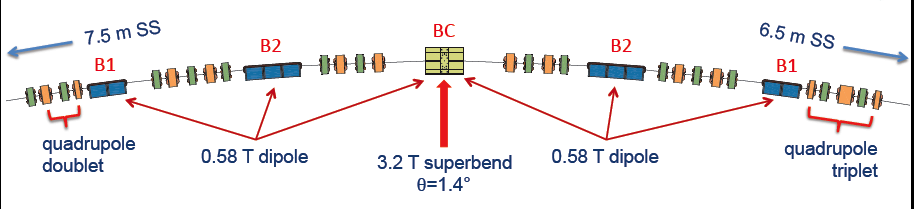 20 5BA-cells
Low field electromagnetic dipoles (B1, B2) – 0.58 T
Permanent magnet (NdFeB) combined central dipole (BC) with a high field superbend – 3.2 T -> hard x-ray (εc=19.2 keV) dipole source
Achromatic cells and low field dipoles -> IDs help to reduce the emittance
Liu Lin
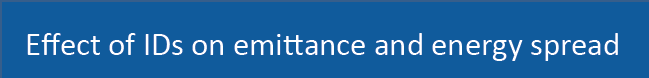 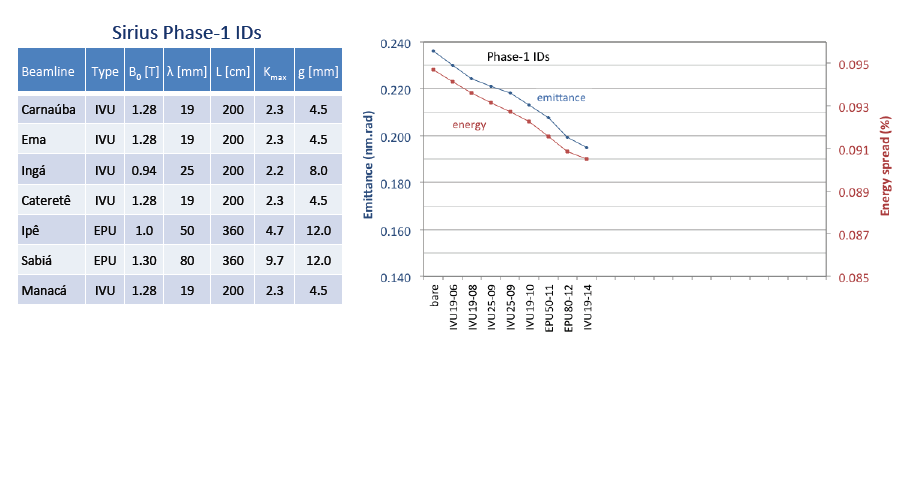 Liu Lin
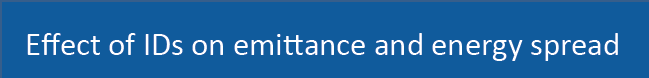 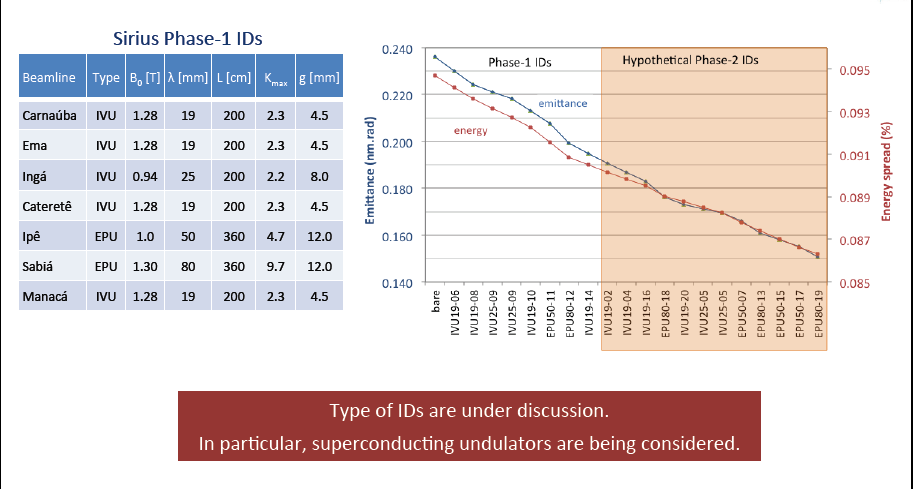 Liu Lin
Natural emittance of some Light Sources
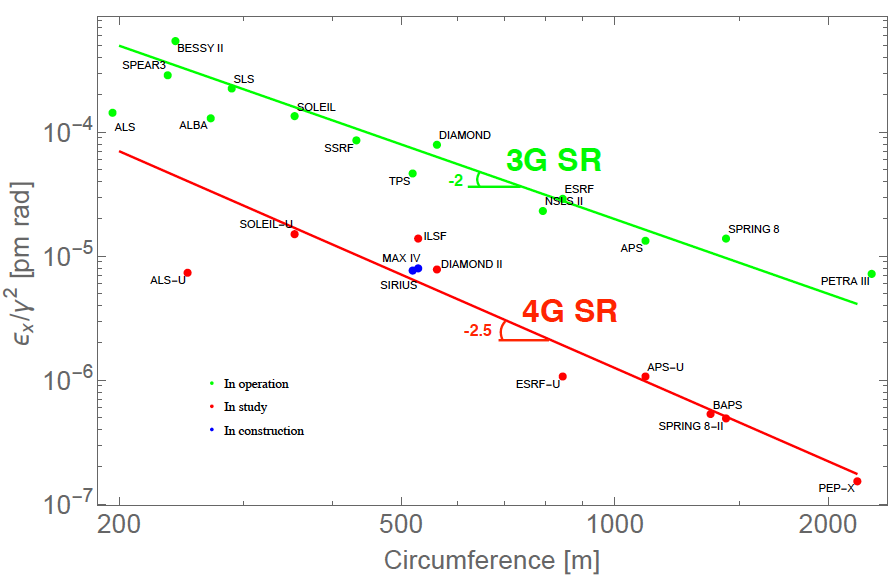 4th Generation Storage Rings
Harry Westfahl
25
Brightness evolution of X-ray sources
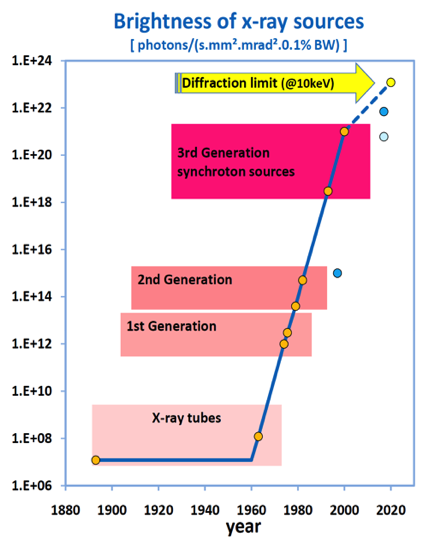 Sirius
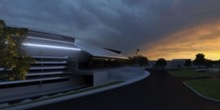 UVX
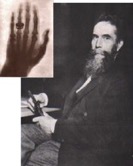 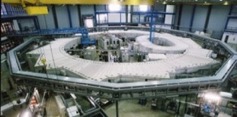 Multiple Bend Achromat chain reaction diagram
Many technical challenges
Much more difficult machine to build
Beamlines also extremely challenging
But a lot of fun!
Special pumping
High vacuum  impedance

High resistive wall impedance
Narrow vacuum chambers
Small bore radius
Minimize RF induced instabilities
High magnetic field gradients
High amplification factors
Special injection hardware
Small clearance for injection 

low lifetime
Tight orbit correction with fast feedback
Low dynamic aperture
Stable magnets, girders and floor
Stable power supplies
High orbit stability
MBA
Courtesy Ricardo Rodrigues
27
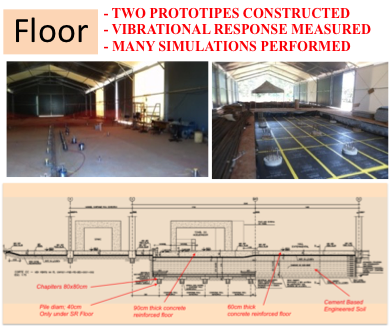 Beam position monitors
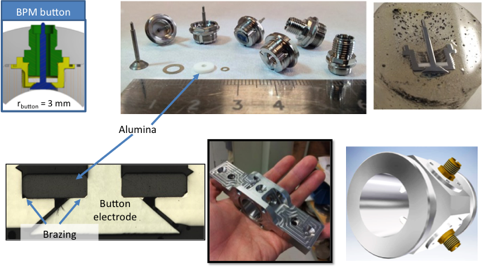 Low RF-impedance vacuum flange development
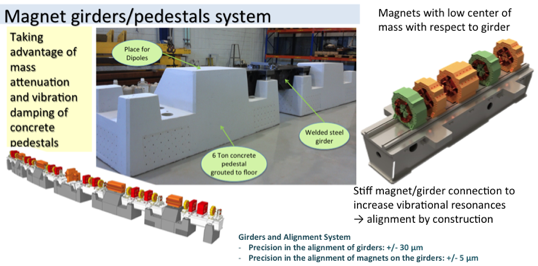 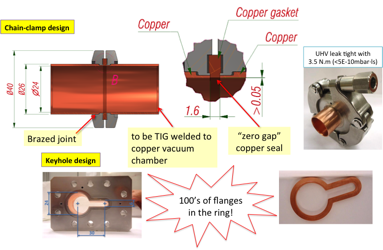 SIRIUS
@ CNPEM
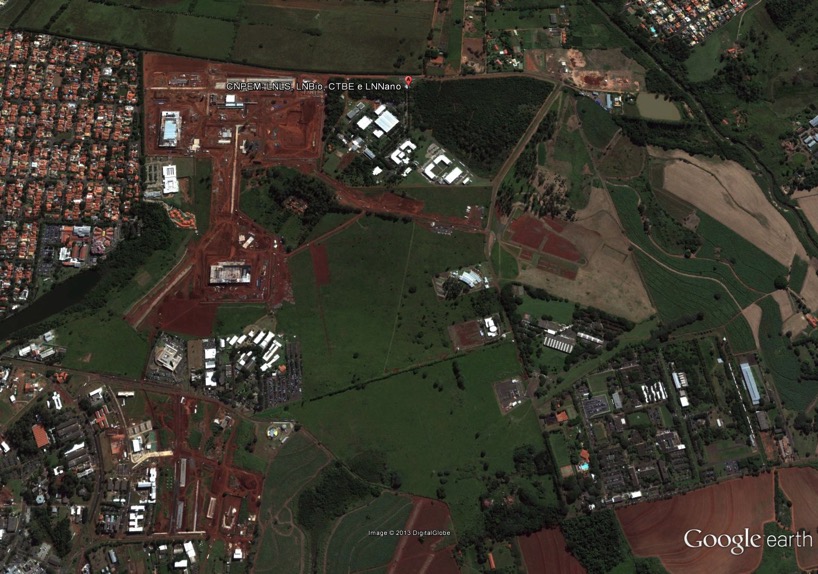 CAMPUS ATUAL 380.000m²
IMPLANTAÇÃO
SÍRIUS
150.014m²
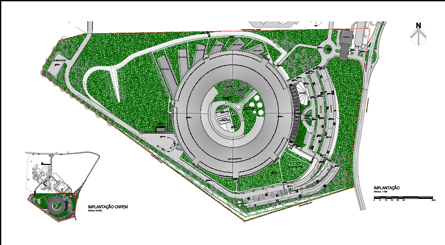 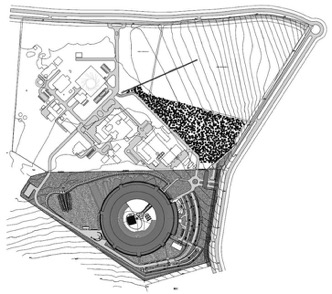 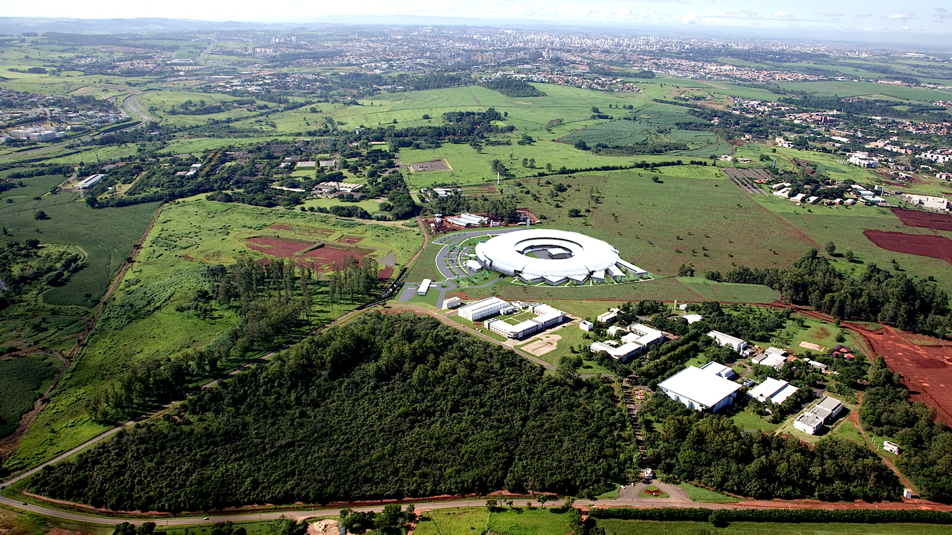 Building design and construction
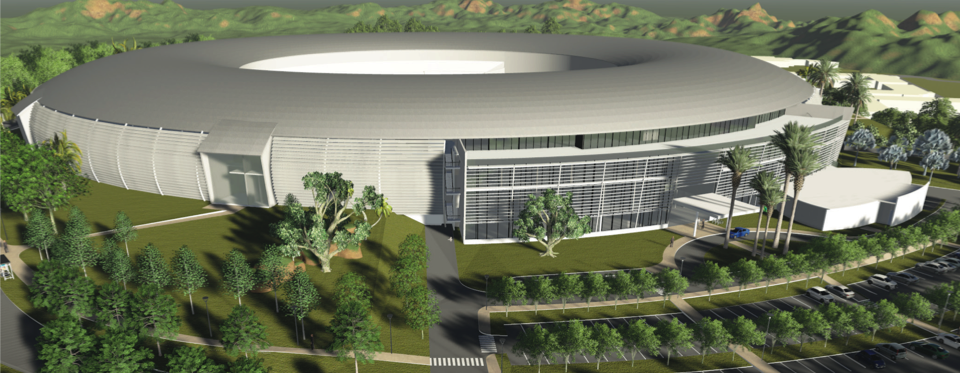 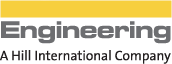 Executive project concluded – 2012-2014
Total area - 68.000 m2
Special floor to minimize effects of vibration on the accelerator and beamlines
Building
Long beamlines (150 to 100 m)
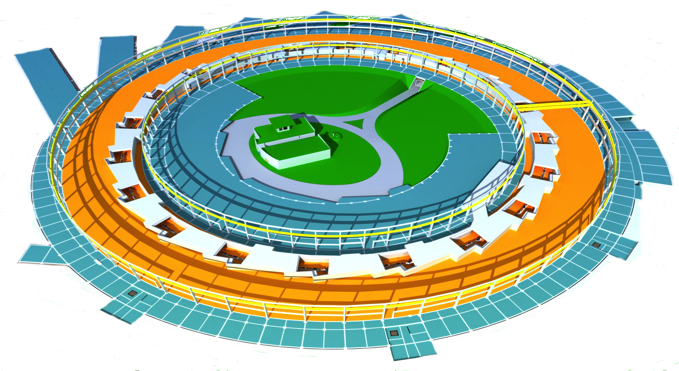 LINAC (150MeV)
Aux. labs. and offices
165 m
Booster (Inner wall; 0.15 to 3 GeV)
Experimental hall
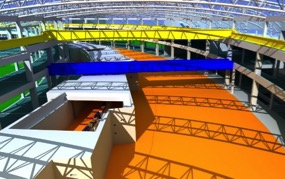 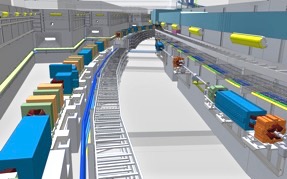 Technical area
Electrical energy
Cooling water plant
Compressed air
Air conditioning
LHe plant
RF amplifiers
Power supplies
Control room
Storage ring (3 GeV)
32
Construction started in December 2014
40 months construction – conclusion in April 2018
Important milestone: September 2017 – tunnel ready to start assembling the accelerators
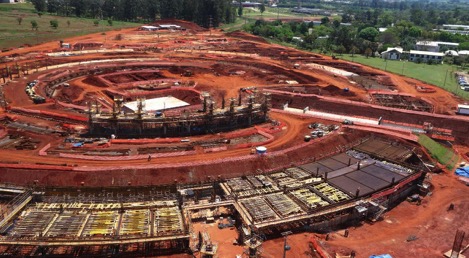 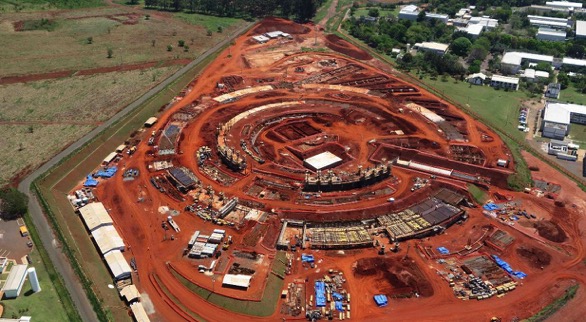 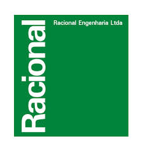 ~14%
Beamlines
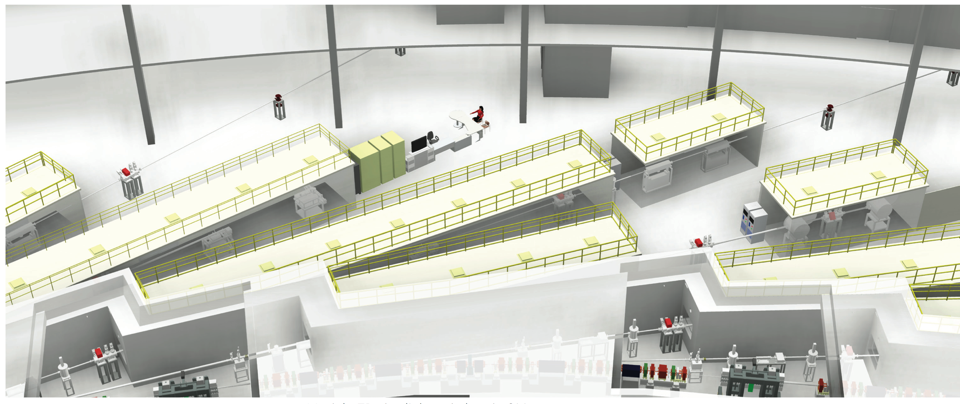 Sirius will be able to have ~ 40 beamlines
First phase – 13 beamlines
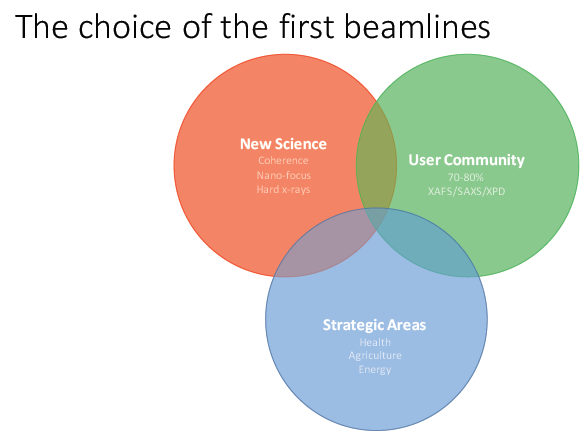 Penetration of x-rays
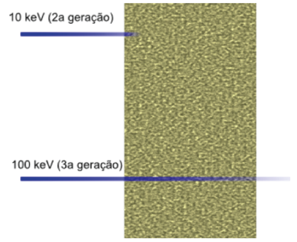 High energy beamlines on Sirius
Maximum energy at the XDS beamline on UVX
Sirius - High Degree of CoherenceMammals Cells
Sirius – Very Small Beam
Nanofocus
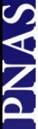 2010
10 μm at UVX             50 nm at Sirius
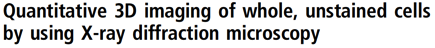 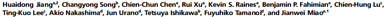 2NA
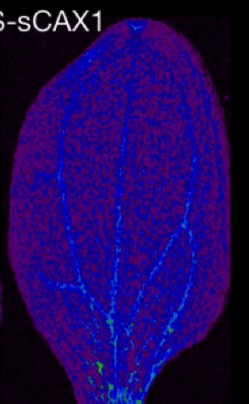 δ
Brazilian Suppliers
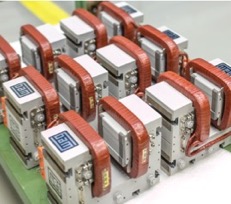 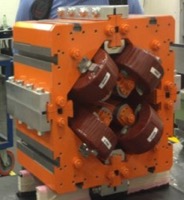 Continuous interaction with many Brazilian companies in order to find developers as well as suppliers for production
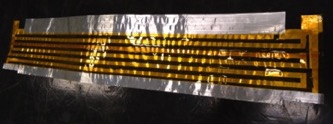 WEG – magnets (Jaraguá do Sul, SC);
EXA-M – vacuum baking tapes (Salvador, BA);
Termomecânica – Cu/Ag alloy for vacuum (São Bernardo do Campo, SP) ;
Engecer – special ceramics chambers (São Carlos, SP)
FCA Brasil – vacuum chambers (Campinas, SP)
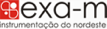 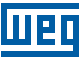 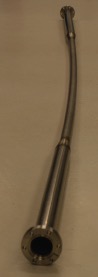 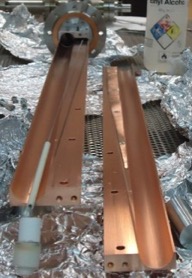 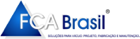 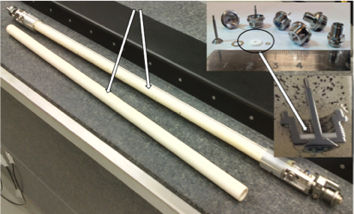 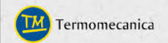 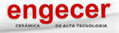 Brazilian Suppliers
Continuous interaction with many Brazilian companies in order to find developers as well as suppliers for production
We put together with funding agencies (FAPESP and FINEP) a specific program designed to find these partners in a more structure way
Workshop organized in June 2013 where many developments were presented to companies
~ 50 companies participated
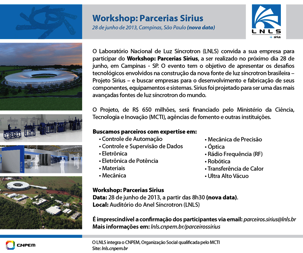 FAPESP/FINEP have launched (5 September 2014)  a call for companies from State of São Paulo to make developments for 20 sub-projects for Sirius
e.g.: ultra high vacuum chambers, fluorescence monitors, girders, Photon Beam Position Monitors electronics, micro-focalization devices, KB focusing systems, detectors, gamma and photon shutters, etc.
In July 8th 2015 the approved proposals were announced at the FAPESP
A total of eight companies were selected to develop 13 products.
In August 27th 2015 a new similar second call was launched for 13 new developments.
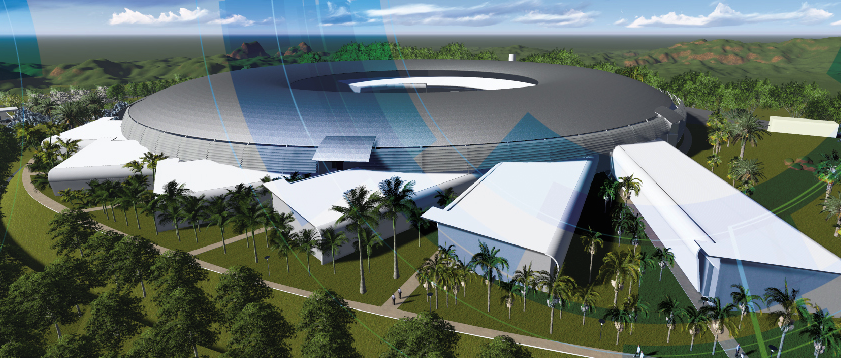 Machine Installation
Beamline Installation
Building Complete
Building Construction Start
Timeline
2012
2013
2014
2015
2016
2017
2018
2019
2020
100 mA
20 mA
350 mA
Conclusion
Synchrotron Science in Brazil (Latin America) has been built from ground up and reached a mature level to jump into a more competitive scenario

Sirius is planned to be one of the best machines in the world
A system is as good as its weakest link
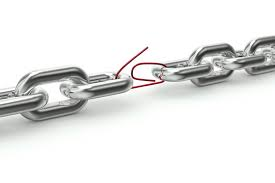 Beamline optics
Accelerators
HUMAN RESOURCES!

USERS
Experimental Stations
Detectors
Conclusion
Synchrotron Science in Brazil (Latin America) has been built from ground up and reached a mature level to jump into a more competitive scenario

Sirius is planned to be one of the best machines in the world

The science done by the users will determine that
Thank you
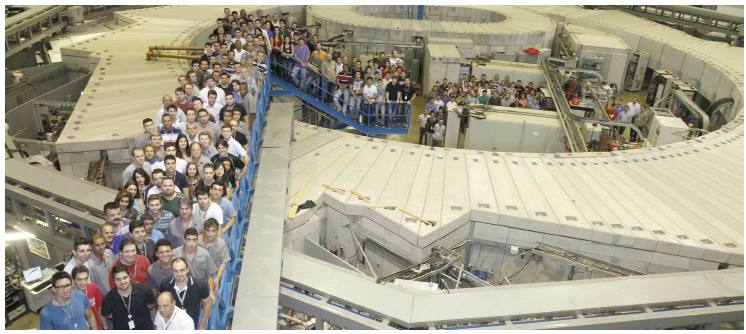